Vice President Training
West Chester University of Pennsylvania
Learning Objectives
Through the Officer Training Seminar, officers will gain…
Understanding of best practices to use in leading within their positions 
Understanding of Officer role and Responsibilities
An ability to locate particular knowledge on how to access and utilize pertinent campus resources
Role of the Vice President
SGA Blank Bylaws
The duties of the Vice-President shall be:
To be the head of committee chairs.
To preside over meetings in the absence of the president.
To be a voting member of your particular club and organization.
Common duties of the vice president include:
Providing support to the president with delegated tasks 
Helping to plan and implement organization events
Important Documents Relating to Role
Student Government Association Student Organization Policies and Procedures
Student Government Association Bylaws 
Student Government Association Financial Policies and Procedures  
Ram’s Eye View Student Handbook
Student Services, Inc. Policies and Procedures 
University Program Planning Guide
Program Planning Guide
University Program Planning Guide
Event Planning - Basics
For successful event planning start with: 	
GOALS/MISSION - Goal setting is a crucial and important step in creating a truly successful program. Before the organization can begin programming or planning events, the organization’s goals, objectives, and mission statement must be clear. Once they are established, you should consider the following when designing your program:	
How will a program further your organization towards fulfilling its organizational goals?
What should the audience gain by attending your program?
How will your program enhance your organizational member’s personal and professional development?
University Program Planning Guide
Event Planning - Basics
For successful event planning start with: 		
UNDERSTANDING OF UNIVERSITY POLICY - West Chester University has many policies and procedures that cover a wide variety of areas. These policies and procedures are designed to ensure safety, quality of campus life, and the effective operation of the University and its community. Read the Ram’s Eye View and check out the University website and the reservation request for the University Policies. Some of the policies and procedures are highlighted in the Program Planning Guide.
University Program Planning Guide
Event Planning - Basics
For successful event planning start with: 		
TARGET POPULATION - Before planning an event ask yourself the following questions:
What is your specific audience?							
Is your group showing courtesy and respect toward all special interest groups on campus that might be affected, both scheduling and content-wise, access by your organization’s event?
University Program Planning Guide
Event Planning - Basics
For successful event planning start with: 
BUDGET - The development of a program budget will help to ensure that your program does not lose money. Know what you have to spend before you spend it and always set aside a reserve in case of an emergency. There are several sources of available funding for programming:		 								
Your organization’s Student Services, Inc. account
Student Government auxiliary funding
Co-sponsorship with other student organizations and/or University academic departments
Outside sponsorship from community businesses (with appropriate approval from the University Development Office)	
Other student affairs offices and departments	
Grants from local, state, and national organizations
Organization/club dues	
Fundraising
Admission Fees
University Program Planning Guide
Event Planning - Basics
For successful event planning start with: 	
COMMITTEE HELP/DELEGATION - The most important aspect of organizing a successful program is mastering the art of delegation. The creation of a committee structure can go along way in helping you stay focused on the event. 
Don’t get bogged down in the minute aspects of putting together a program; keep yourself open for the more important things. 
Be sure that when you get your committee together, you assign specific tasks to them and do not forget to assign deadlines.
Check on your committee members from time to time. This will keep them on course, but also allow them some autonomy to accomplish their tasks.
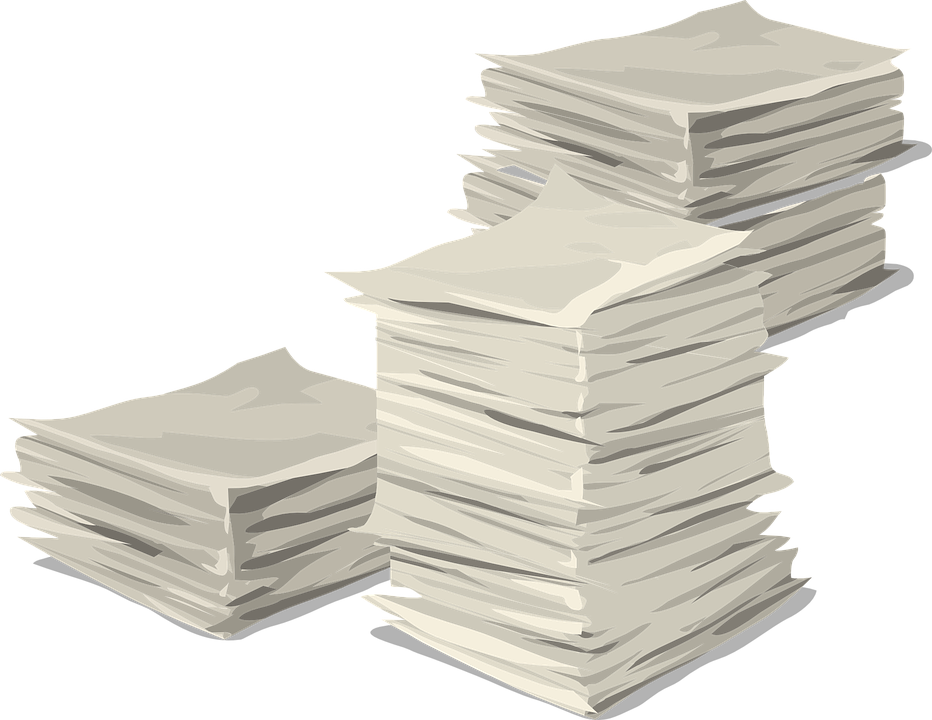 University Program Planning Guide
Contract Guidelines
For SSI/SGA funded student organizations sponsoring both on-and-off-campus events and programs: 
All contracts and/or agreements with outside agencies must be approved and signed by the executive director of SSI. 
Under no circumstances can a student sign a contract or agreement with an outside agency.
For student organizations not funded by SSI/SGA sponsoring on-campus events and programs: 
All contracts and/or agreements with outside agencies must be approved and signed by the executive director of SSI if the amount is over $300. 
All contracts and/or agreements with outside agencies must be approved and signed by the student organization’s official faculty/staff advisor if the amount is $300 or under. 
Under no circumstances can a student sign a contract or agreement with an outside agency
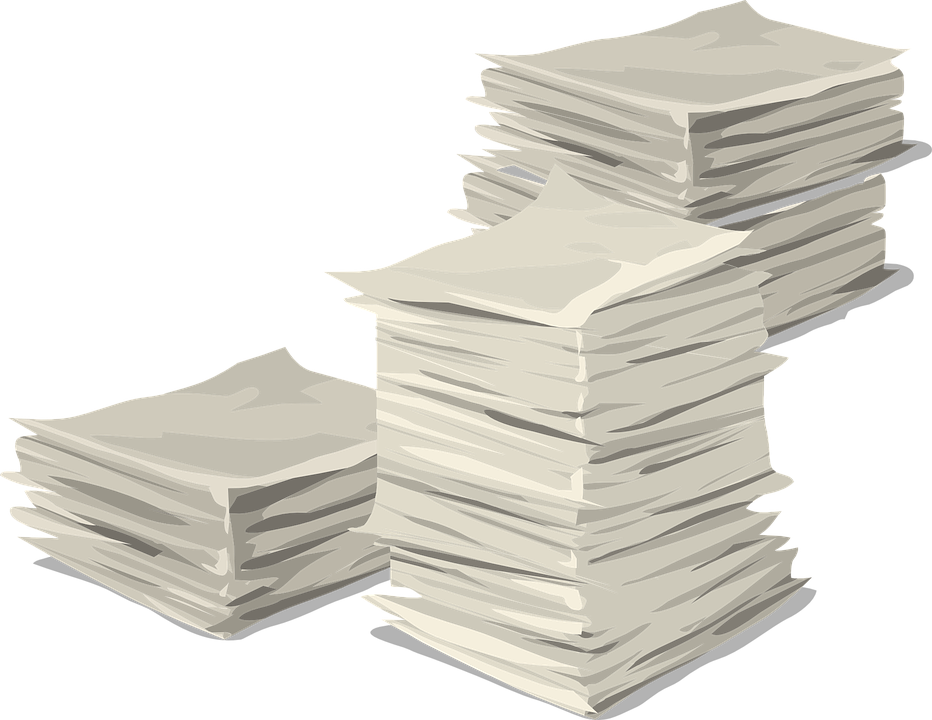 University Program Planning Guide
Contract Guidelines
Be Aware… 
Verbal agreements and email correspondence may be viewed as a contract by an agency, legally binding you if your language isn’t clear. Be specific when you are researching a performer/entertainer/service that you are simply looking and not committing to anything.
University Program Planning Guide
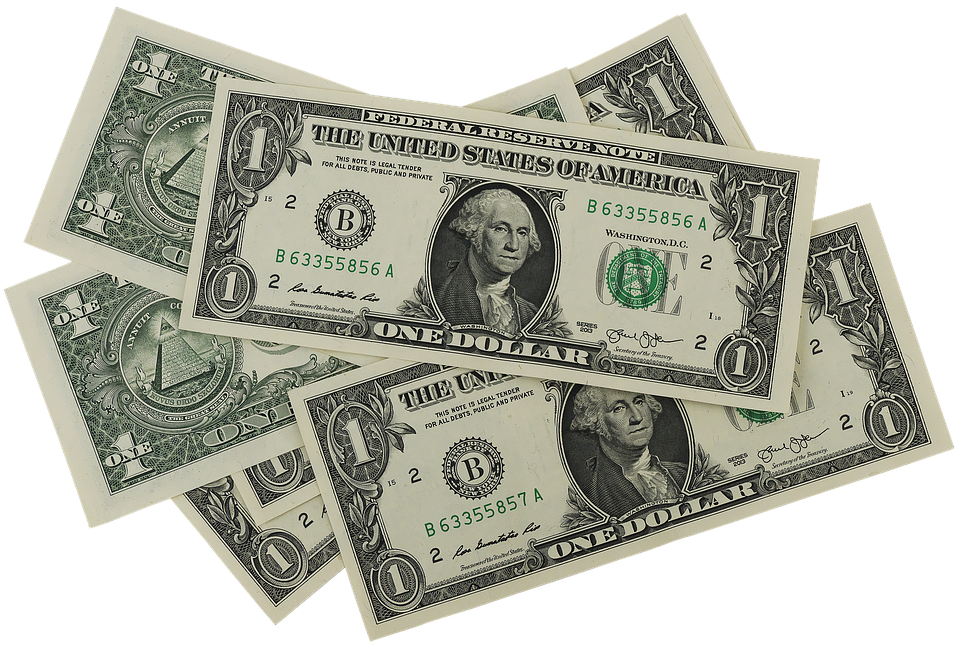 Collecting Money
All money collected on campus must be immediately deposited into the Student Organization’s Student Services, Inc (SSI) account before leaving the event. This pertains to ALL events, including but not limited to bake sales/vending sales, admission charge for events, canning, donation drives, registration fees, tournament fees, etc.			
To deposit money, please count the money you collected, fill out an SSI Deposit Slip (obtained at the SSI Service Center on the ground floor of Sykes), place in a sealed envelope, and place in the drop safe. The drop safe is underneath the information desk on the first floor of Sykes Union. Cash boxes, money bags, and change can be obtained at the SSI Service Center for your event. For more information on money collection, refer to page 7 and 8 of the Program Planning Guide.
University Program Planning Guide
Food Guidelines
If you wish to serve food at your event, please indicate so on your initial 25Live request. Depending on the space you are requesting food may or may not be permitted. If the funding for food at the event is coming from an organization's SSI account or any source outside of a West Chester University department account, your organization is permitted to use food outside of ARAMARK. 

Food prepared in a non-commercial, unlicensed facility/setting will NOT be permitted. Baked goods, soft pretzels, water ice (must use disposable scooper to dispense) and similar items are exempt from this policy. Whole pizza pies and hoagies at an open event are not permitted but individually boxed slices of cheese only pizzas are permitted.
University Program Planning Guide
Food Guidelines
Chester County Health Department Bureau of Environmental Health Protection specifies that: “No food prepared in a private home* or which has been processed in a place, other than a commercial food processing establishment regulated by the CCHD or any other appropriate, official, regulatory agency, shall be sold, offered for sale or given away. If food is prepared outside of Chester County, a copy of a facility’s valid license from the appropriate regulatory agency must be submitted to the CCHD.” *Residence Hall Kitchens are considered private homes in this circumstance.
WCU’s food guidelines prevent any unlicensed individual from cooking and distributing their own cooked food to the public. Therefore, all barbeques must use Aramark/New Street Catering. For a bulleted guideline and more information, refer to page 8 and page 19-20 of the Program Planning Guide.
University Program Planning Guide
Vending
Student and other University organizations can still sell items directly for their group’s fundraising efforts (e.g., bake sales, Valentine’s Day flowers, candy sale) through appropriate approval procedures, but cannot sponsor an outside vendor on campus and receive a percentage of the company’s profits. Groups holding fundraisers MUST open or have opened a Student Services, Inc. (SSI) account and deposit all money collected for the fundraiser into that account no later than the next business day following the scheduled program.			
The following are guidelines that are applicable to outside vendors selling items on University property (also found in The Ram’s Eye View):				
Outside vendors may request table space for sales through the Student Union Administrative Office.
A formal application is required which is then reviewed by the Sykes Union Administrative staff for compliance to the “Vendor Policy” approved by the Sykes Union Advisory Board and the University’s Student Affairs and Fiscal Affairs Divisions.
Vendors are charged a fee to rent table space, which is then deposited in the Sykes Student Union Auxiliary Account. 
For more information, refer to page 22 of the Program Planning Guide
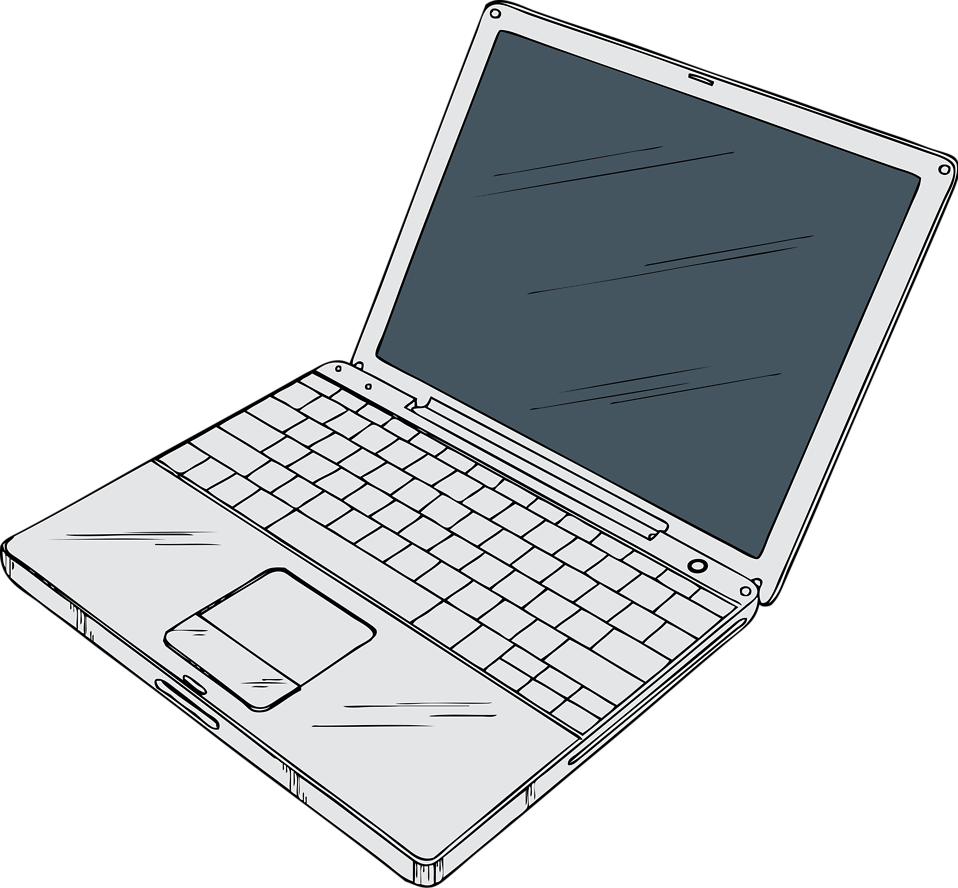 University Program Planning Guide
Audio/Visual Technology Needs
There is a limited supply of audiovisual equipment available for use through the Sykes Union. Equipment includes a portable sound system, projectors, projection screens, TV/VCR units, computers, projectors, microphones, and podiums. Also available are rectangular tables. All equipment MUST be reserved through Sykes Union reservations office and may NOT leave the Union without permission of Sykes Administration. 								
Student Groups are NOT permitted to use any audio/visual equipment in academic classrooms. For any A/V needs in classroom space, equipment needs to be reserved through Sykes Union and signed out at the time of your event by leaving your WCU ID. For more information on Audio/Visual Tech Needs, refer to page 10 of the Program Planning Guide.
University Program Planning Guide
Public Safety/Security
West Chester University Public Safety receives a copy of approved campus events; therefore they are aware of all programs occurring on campus. Public Safety may be present at all events where one or more of the following criteria is met:		
There is a potential for non-WCU students to be present
An admission fee is charged
The size of the expected crowd
Event ends after 12 midnight			
The program was advertised off campus
Nature of the entertainment, i.e. DJ, band, live performer, etc. and/or where other safety concerns are dictated.	
If one or more of the above criteria is met, your organization will be required to have an in person meeting with the Assistant Director of Sykes Union and a representative from Public Safety to discuss your specific event details and determine if public safety is required to be present at your event. Your event will remain “tentative” and will not be confirmed until that meeting occurs. This meeting must take place a minimum of two weeks before your event.
University Program Planning Guide
Public Safety/Security
If Public Safety is required due to the nature of your event, your organization will be responsible for the costs. Public Safety Officers chargeback $48.00 per officer per hour. The Public Safety department has the final authority for determining the level of Public Safety support necessary at events.						
Public Safety bills are to be paid at the end of the semester. Failure to pay a Public Safety bill within these 30 days of billing will result in loss of all “dance, party, event” reservations until that bill is paid in full. Sykes Union will not accept new reservations for any organizations that have not paid their bill/s if those reservations were submitted after bills were processed.
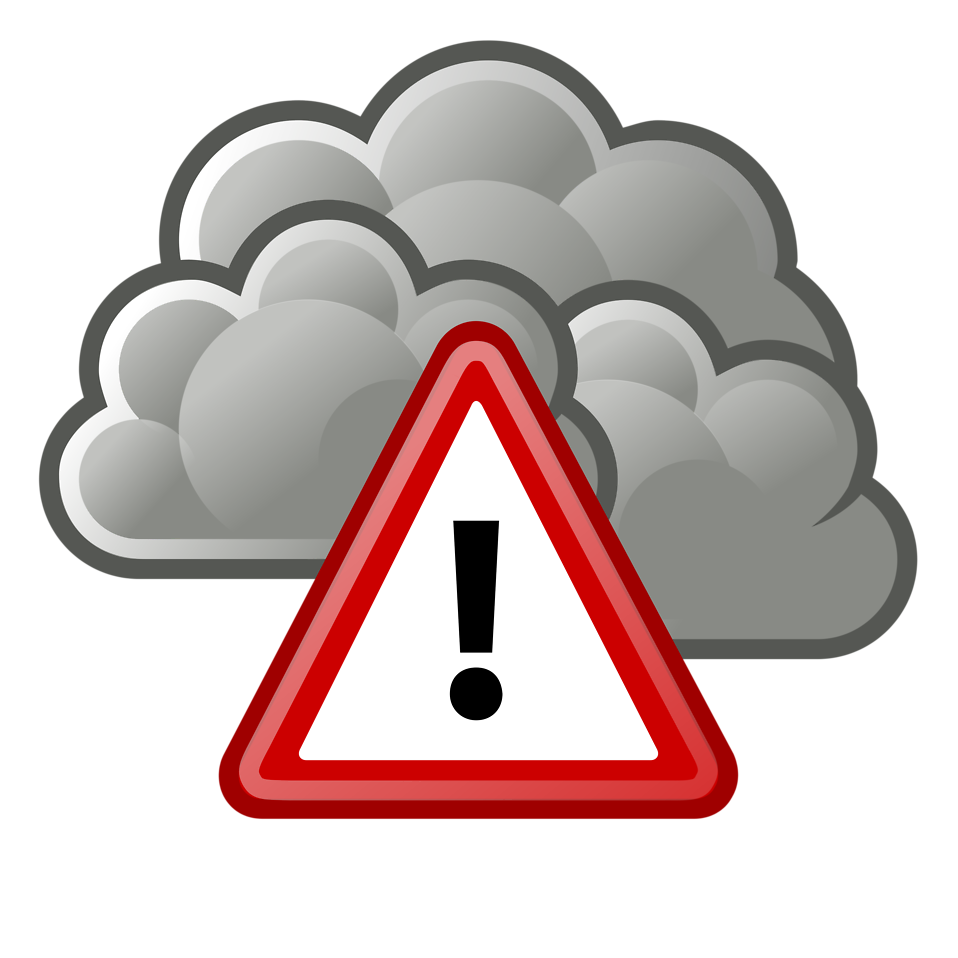 University Program Planning Guide
Severe Weather
In the unlikely event that the University is closed on the weekend due to severe weather, generally all events will be canceled.						
If the University is not closed, the University (or SSI) individual in charge of a specific event occurring on the weekend will determine whether the event will occur. Prior to such determination, the individual in charge will:
Consult with Facilities to determine if proper support (e.g., clearing of parking lots and walks) can be provided 
Consult with event sponsor (e.g., outside production company, athletic team coming to campus, etc.) to determine whether that organization feels they can reach campus safely.
For more information on Severe Weather, refer to page 13 of the Program Planning Guide
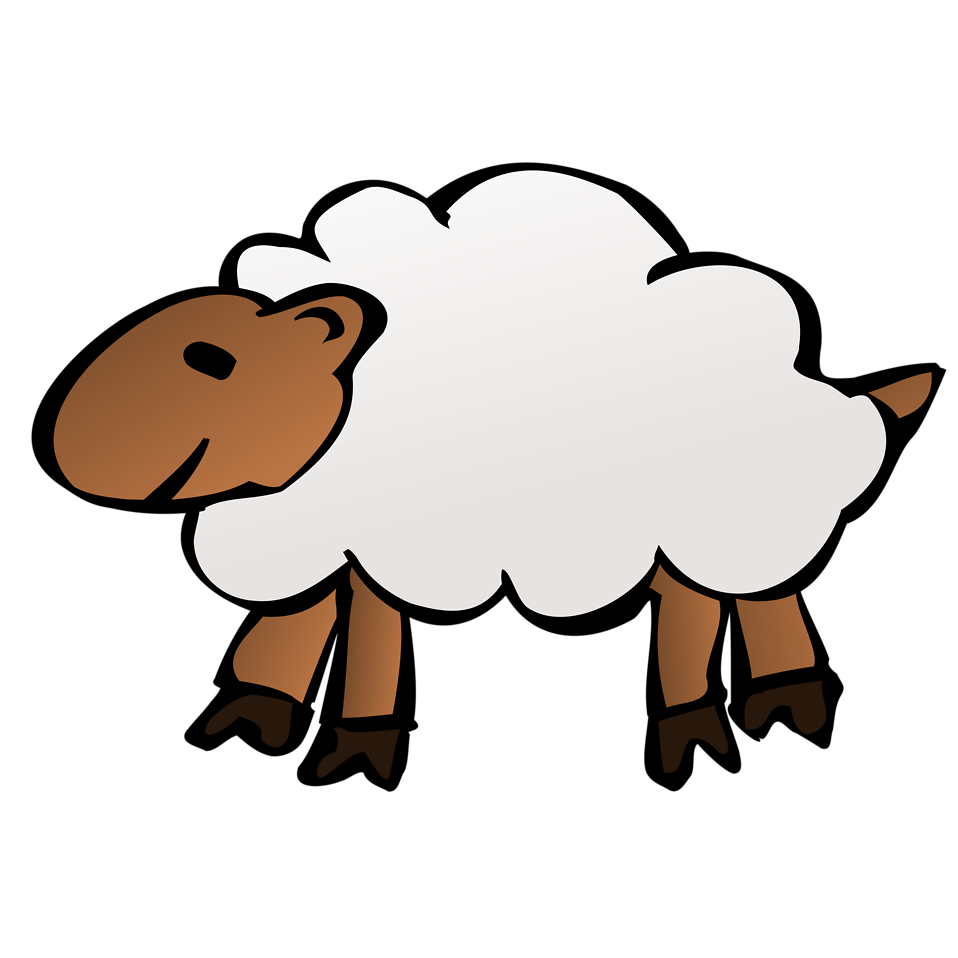 University Program Planning Guide
Animals
If you want to bring a program to campus surrounding animals, the policy is as follows:
Any group wishing to bring animals in must work with a licensed vendor and the vendor must be on site for the program and provide insurance.
Adhere to the Chester County regulations pertaining to animals accessible to the public.
Signage posted warning the public that dogs are in proximity so that those with allergies, fears or other sensitivities are made aware of these animals location. Sykes will provide easels and sign boards.
The dogs will be confined and monitored at all times by an authorized handler(s) who is responsible for the welfare and safety of the animals.
The organization bringing in the dogs will be responsible for cleaning up after the animals and properly disposing of the waste.	
 West Chester University of PA shall be named as additional insured on the organization’s insurance policy.
University Program Planning Guide
Event Types
Different types of events organizations may hold on campus that this seminar will cover include…
5K’s and Races
Concerts 
Outdoor Events 
Dances and Parties
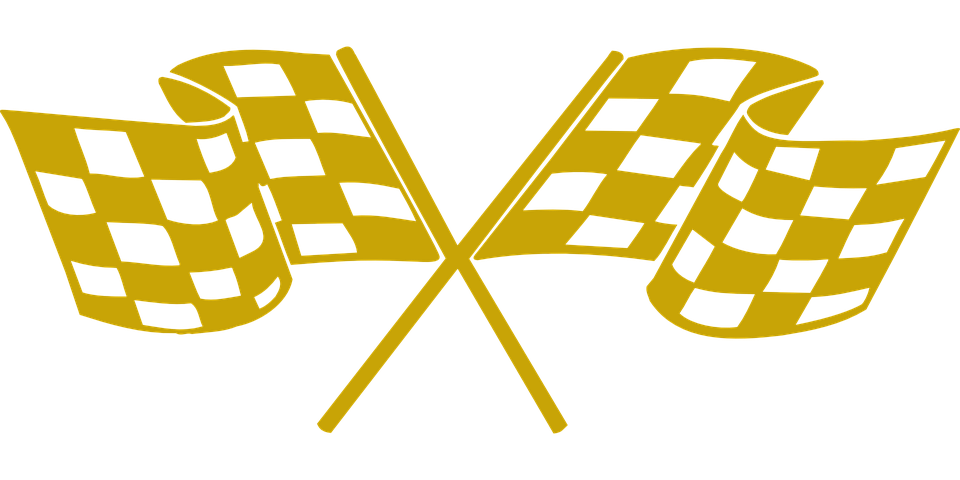 University Program Planning Guide
5K and Races
North Campus 5Ks or Races: North Campus 5Ks or races are primarily run on borough streets, not campus. Because of that, you need your race and your route to be approved through West Chester Borough by filling out a special event form. West Chester Borough charges a fee to submit that form. Please contact Sgt. John O’Donnell by calling the non- emergency line of the borough police to obtain that form. There is a cost associated with applying. West Chester Borough Police will go over other aspects to this type of event, including closing streets, amplification of sound, etc				
Before submitting the special event form, please check with Sykes Administration to see what other events are occurring that day on and around campus.						
If you wish to start or end that race on campus, you must additionally submit a request for that space on 25Live.						
South Campus 5Ks or Races: South Campus 5Ks or races are primarily run on campus. They are largely trail runs and should be advertised as such. If you wish to hold a South Campus race, please contact the Assistant Director of Sykes Union. Approval will be granted by Public Safety, Athletics, and the facility administrator of the Gordon Natural Area. There are pre-drawn approved race routes to choose from if your event is approved.
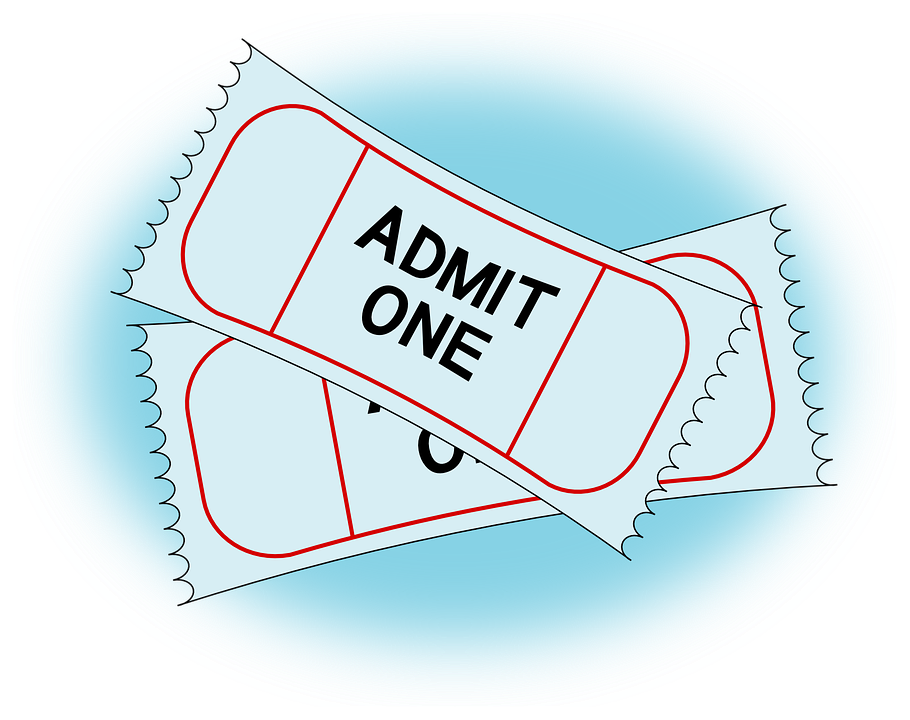 University Program Planning Guide
Concert/DJ/Amplified Sound
Concerts are considered any event with live music. When hosting a concert/battle of the bands/live music show, OR having a music or amplified sound component to another event, please consider the following:
All amplified sound on or in any outdoor spaces requires prior approval from the facility administrator confirming your event and will typically be limited to two hours.
Live music/DJ/Amplified Sound of any kind is never permitted in the Academic Quad during class hours.
Live music/DJ/Amplified Sound is not permitted in or outside any classroom space Monday-Friday when it could interfere with classes. This will be determined by the class schedule nearby at the time of the event.
Always specify when you plan to have live music/DJ/Amplified Sound on your initial reservation request to find the best location for your event.
Music should always be kept a reasonable volume, and should be appropriate in regards to language and lyrics.
Typically, events with live music/DJ will only be permitted Wednesday-Saturdays in Sykes Union so not to interfere with weekly meetings.
Events with a full band performing may require an electrician and renting of outside sound equipment. Please present a contract and your band’s sound requirements to Sykes Administration at least three weeks before your event to ensure needs can be met.
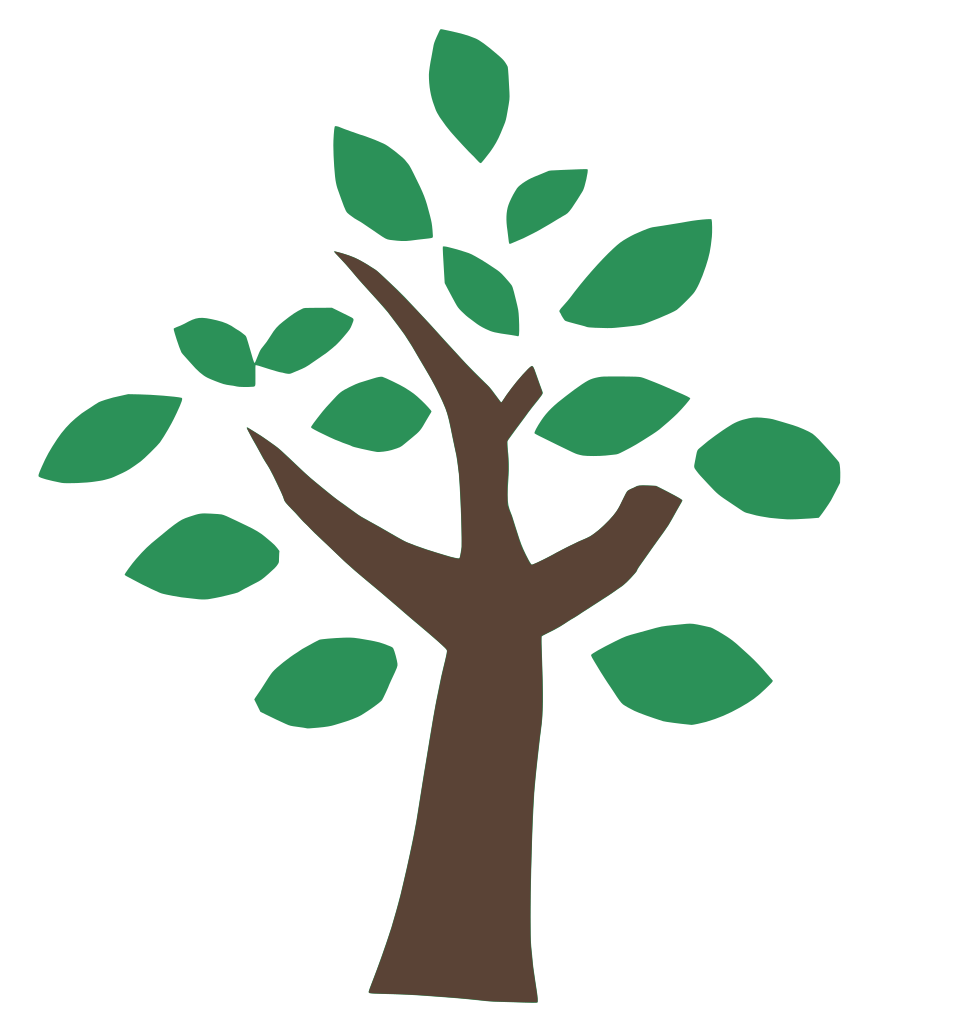 University Program Planning Guide
Outdoor Events
There are several outdoor spaces that are accessible to student organizations to use for outdoor programs. Below are a few outdoor spaces but for a more complete listing, see page 16 and 17 of the Program Planning Guide.	
ACADEMIC QUAD (FLD326):
The academic quad may be requested through 25Live.
RESIDENTIAL QUAD (FLD323) & UNIVERSITY HALL PATIO:
The Residential Quad & University Hall Patio may be requested through 25Live.
Requests will be reviewed by Residence Life and University Student Housing and if appropriate, approved.
All events in the residential quad must be free. No fundraising may occur in this space.
EHINGER LAWN (FLD334):					 							
Ehinger Lawn may be requested through 25Live.
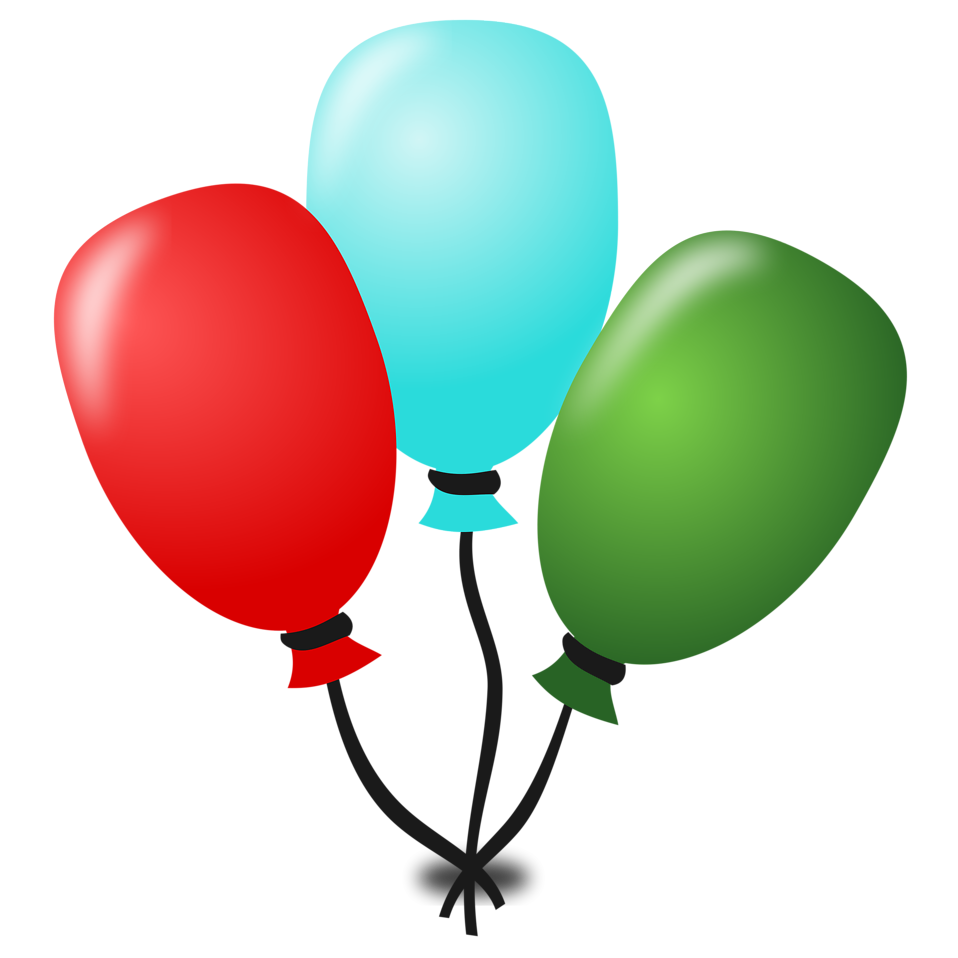 University Program Planning Guide
Dances/Parties
Below are a few policies listed about dances/parties. For more information on specific policies, refer to page 18 and 19 of the Program Planning Guide. 	
The latest your party will be permitted to go is until 1:00 a.m. with full lights on/music off and everyone out by 1:30am. If your event will be going until 1:30, your party may start as early as 9:30pm.	
Entrance to a dance, party, concert, or event is permitted with the following:
Valid WCU ID (may enter at any time)
Valid ID from another college or university (may enter the party only until 11:30pm)
Name that appears on an approved guest list with valid photo ID (may enter up to 11:30pm)
Only WCU students with ID will be permitted in after 11:30 p.m.						
The practice of paying an artist (DJ, band, etc) with cash or personal checks “under the table” is not permitted. All performers receiving compensation for services must have a contract.
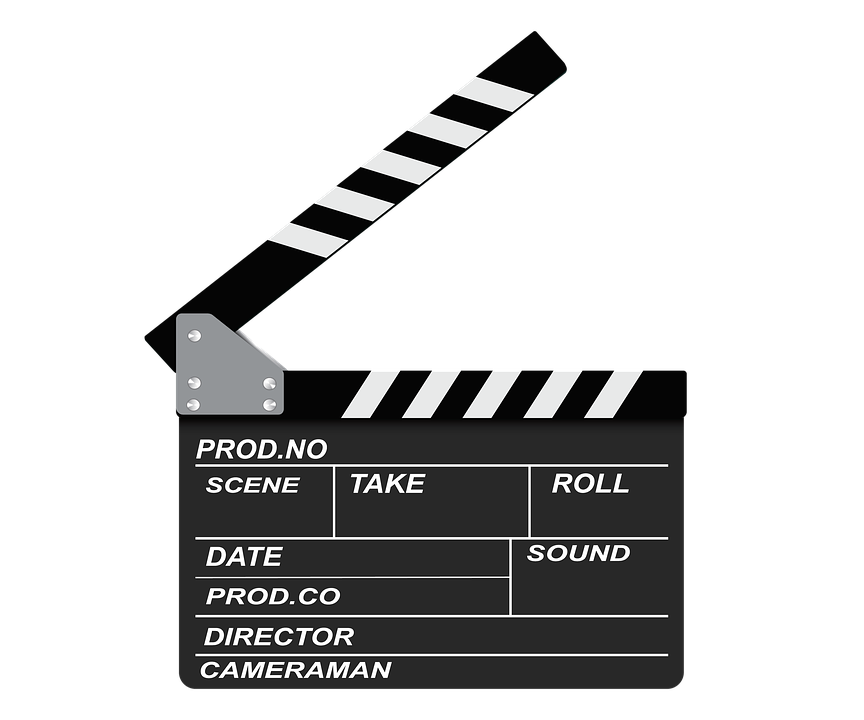 University Program Planning Guide
Movies
As a WCU organization, the University counts on you and your organization to behave in a manner consistent with University policies, as well as state, local, and federal law. Should you or your organization be caught breaking copyright law, the University will not provide any kind of protection from your group’s liability under the law. Movie rentals are intended for private use, renting them does not provide you with the permission you need to have a public showing in which an audience is invited.
Permission to show a film is necessary more often than you might think. Any time a film is shown in public University space (classroom, resident hall lounge, or common area at the University), showing the movie in these areas is the equivalent to showing them in a theater.				
How can I get permission?				
Getting permission for showing most films is fairly simple. For some rare or international films, it may prove to be a bit trickier. However, there are resources on campus to help you if you should have problems. Most “mainstream” films that are distributed for non- commercial use (which is what most campus showings would be) and come from one of two main distributors. You can also search for the proper source via the Movie Database:			
SWANK Motion Pictures, Inc. - www.swank.com or call 1-800-876-5577					
Criterion - www.criterionpic.com or call 1-800-890-9494
Internet Movie Database - www.imdb.com 
For more information, see page 20 - 21 of the Program Planning Guide
Question & Answer
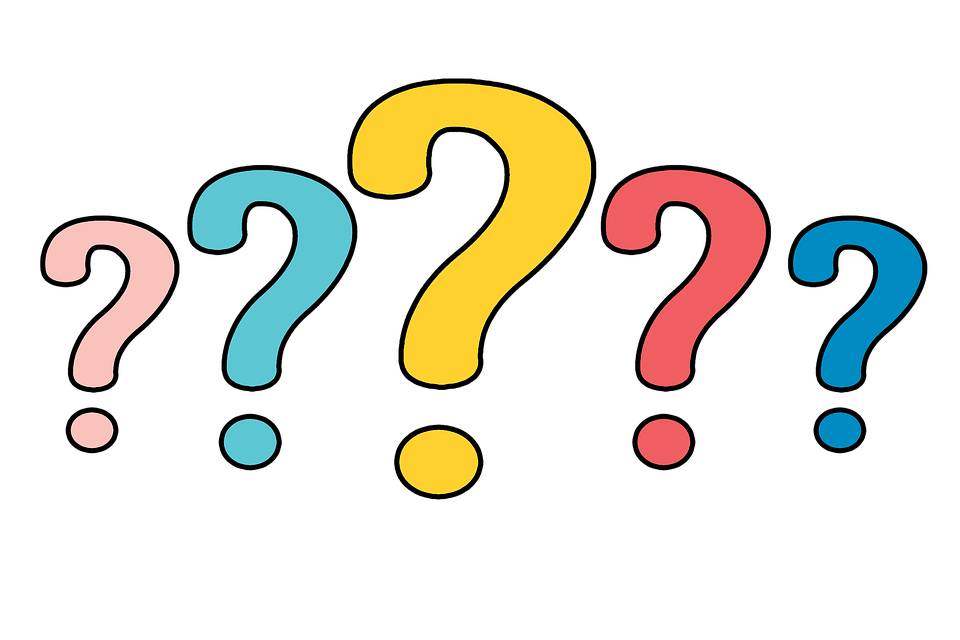 Student Government Association:
Office: 213 Sykes Student Union 
Office of Student Leadership and Involvement 
Office: 238 Sykes Student Union 
Leadership Empowerment and Development (LEAD)
	Office: 217 Sykes Student Union